Сетевой проект «Загадки о родном городе»
                                          Визитка команды 
                     “Планета ромашек”
                                           Выполнили учащиеся 4г класса МБОУ СОШ №91
                                         с углубленным изучением отдельных предметов
                                             г. Нижнего Новгорода 
                                         Кирилл Б., Алиса З., Данила Л, Вася Г., Петя М.
        2015
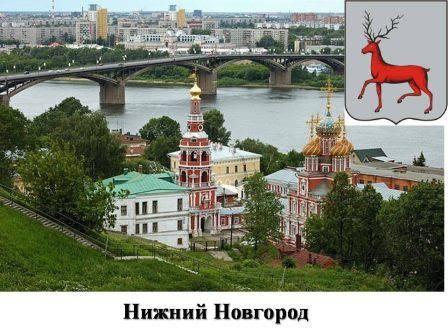 Координатор: Калачёв Евгений Юрьевич - учитель начальных классов
                               evgenii-kalachev@mail.ru
Команда “Планета ромашек”
Девиз: “Учимся, 
                                                 дружим,
                                                 творим -   
                                                 вместе!”                                                                                                                                                                                                 вместе!”
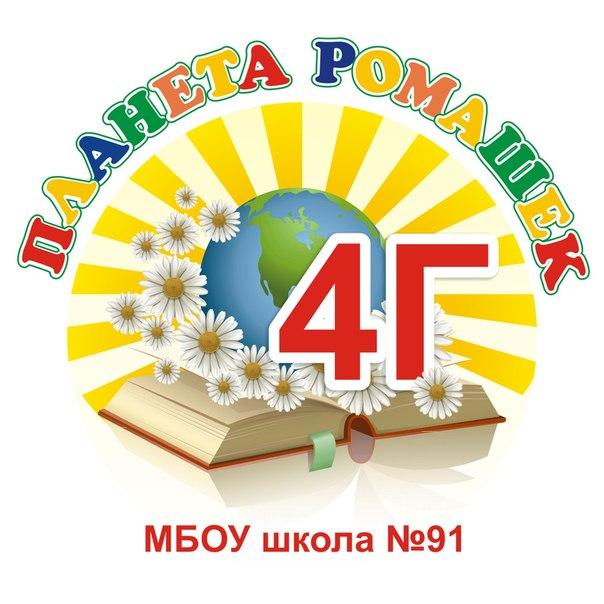 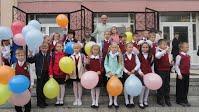 МБОУ СОШ № 91 с углубленным изучением отдельных предметов
Наша школа - победитель приоритетного национального проекта “Образование”
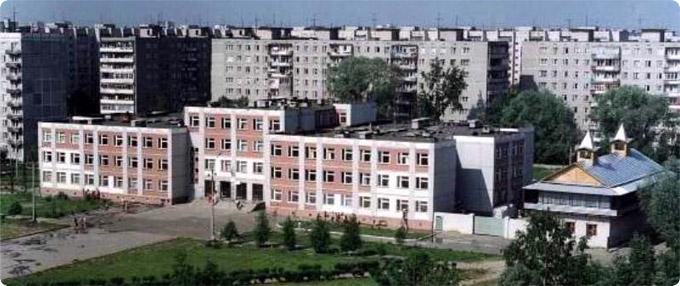 Наш класс самый дружный
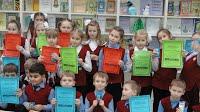 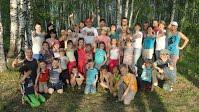 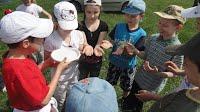 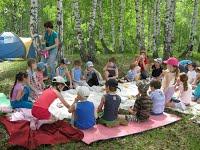 Наша команда
Петр М. - командир
Алиса З. - художник
Данила Л. - программист
Кирилл Б. - журналист
Василий Г. - редактор
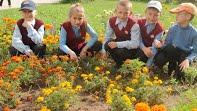 Мы из Нижнего Новгорода
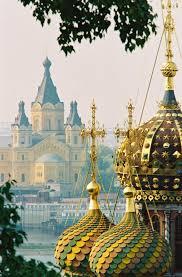 Нижний Новгород был основан в 1221 Владимирским князем Юрием Всеволодовичем у места слияния двух рек - Волги и Оки как опорный пункт обороны русских земель. Название дали городу, так как место расположения нижегородского края находится в «низовских» землях относительно Новгорода Великого. В честь русского и советского писателя Максима Горького с 1932 по 1990 год город носил название Горький. В 2000 году Нижний Новгород стал столицей Приволжского федерального округа. 
Сегодня Нижний Новгород пятый по численности населения и третий по величине город России, который делится на 8 районов:Автозаводский (считается самым большим районом Н.Новгорода), Ленинский, Московский, Нижегородский, Приокский, Советский, Сормовский и Канавинский, - являются старейшими районами города.
Нижегородский Кремль
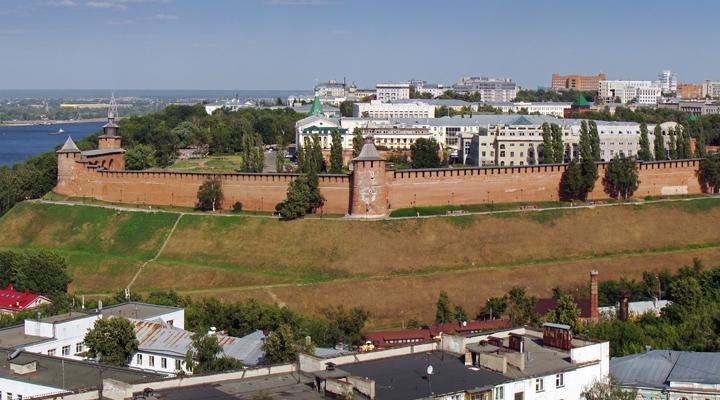 С Волги Нижегородский Кремль напоминает “каменное ожерелье”, наброшенное на склоны Дятловых гор.
Нижегородский Кремль - уникальное военно-архитектурное сооружение XVI века и в настоящее время сохраняет образ средневековой крепости. Он имеет 13 башен и длина его стен достигает 2045 м. Каменный Кремль за свою историю был свидетелем многих драматических событий и ни разу не был взят врагами.
Памятник Минину и Пожарскому
История памятника уходит корнями в Смутное время. Россия находилась в польско-шведской осаде, а Москва была оккупирована поляками. Тогда, в 1611 году, в Нижнем Новгороде земский староста Кузьма Минин начал призывать народ к ополчению против польских интервентов. Его горячо поддержал городской совет, воеводы и духовенство. По звону колокола народ собрался в Кремле, в Спасо-Преображенском соборе. После службы Минин обратился к нижегородцам с призывом встать на освобождение Русского государства от иноземных врагов. Тогда было принято решение о сборе средств для народного ополчения. 
Также нужно было найти полководца для будущего ополчения. Нижегородцы решили просить возглавить его князя Дмитрия Пожарского.
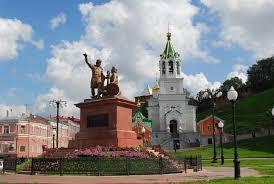 Знаменитые нижегородцы
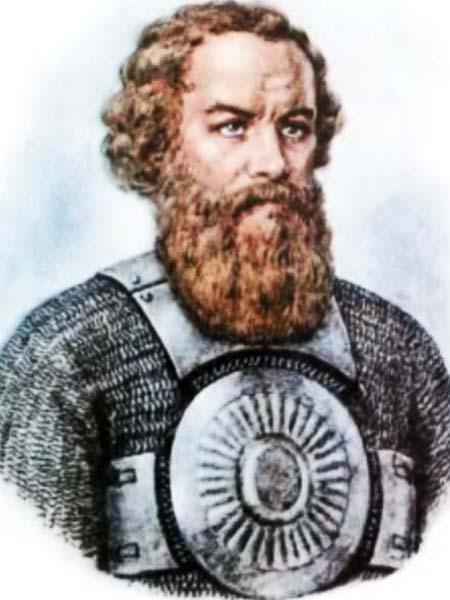 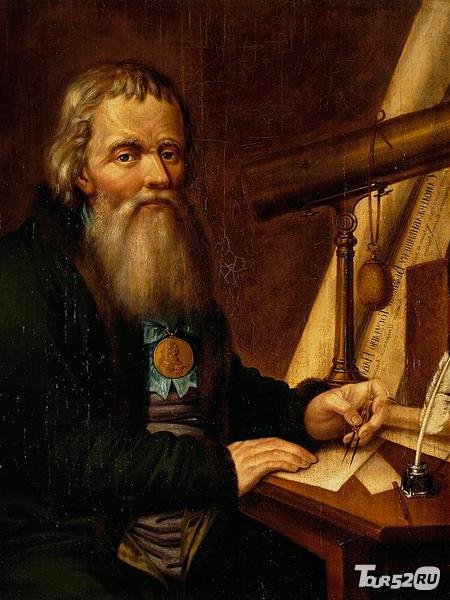 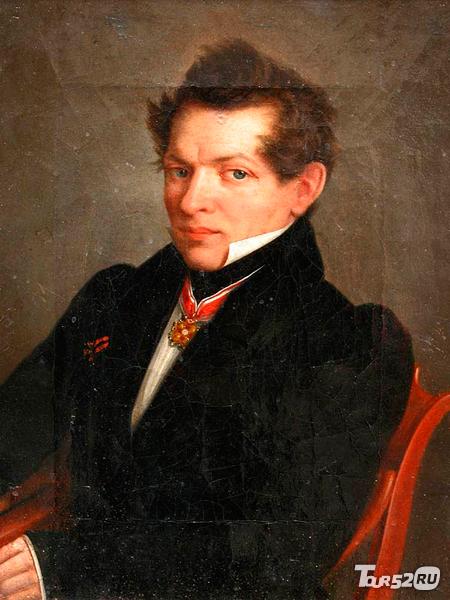 Кузьма Минин
Иван Кулибин
Николай Лобачевский
Знаменитые нижегородцы
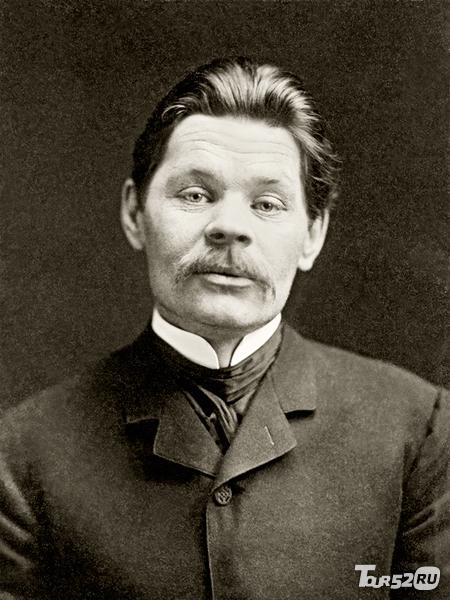 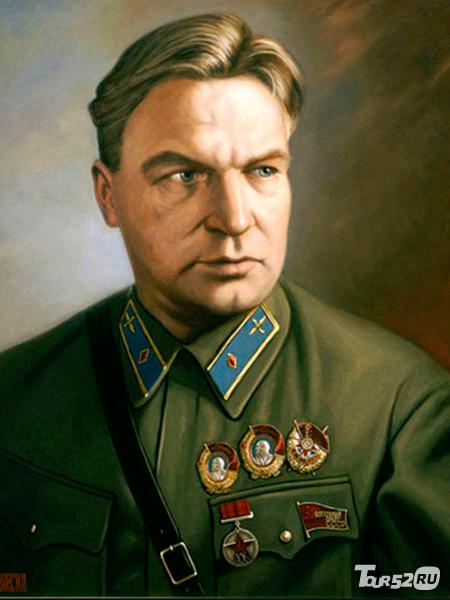 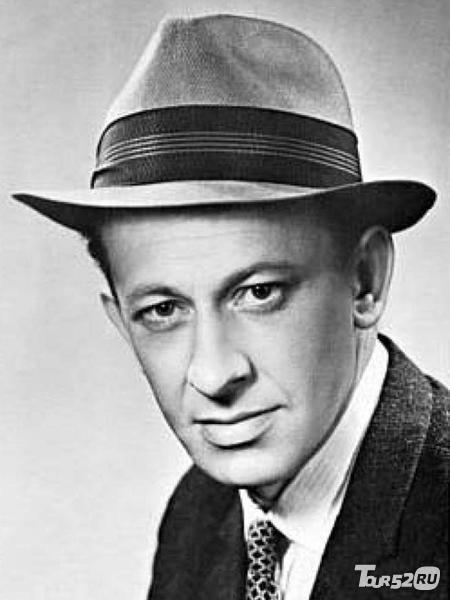 Валерий Чкалов
Максим Горький
Евгений Евстигнеев
Любимый город